ERASMUS+ INFO DAY
Τομέας Τριτοβάθμιας Εκπαίδευσης - Βασική Δράση 1
KA130,KA131 & KA171
ΜΑΓΝΗΤΟΣΚΟΠΗΣΗ ΣΕΜΙΝΑΡΙΩΝ
Η ΠΑΡΟΥΣΙΑΣΗ ΠΟΥ ΘΑ ΑΚΟΛΟΥΘΗΣΕΙ ΘΑ ΜΑΓΝΗΤΟΣΚΟΠΕΙΤΑΙ.

ΟΙ ΕΡΩΤΗΣΕΙΣ ΠΟΥ ΘΑ ΥΠΟΒΑΛΛΟΝΤΑΙ ΜΕΣΩ CHAT, ΚΑΤΑ ΤΗ ΔΙΑΡΚΕΙΑ ΤΗΣ ΠΑΡΟΥΣΙΑΣΗΣ, ΔΕ ΘΑ ΦΑΙΝΟΝΤΑΙ ΣΤΗ ΜΑΓΝΗΤΟΣΚΟΠΗΣΗ.

ΟΙ ΕΡΩΤΗΣΕΙΣ ΠΟΥ ΘΑ ΥΠΟΒΑΛΛΟΝΤΑΙ ΠΡΟΦΟΡΙΚΑ, ΚΑΤΑ ΤΗ ΔΙΑΡΚΕΙΑ ΤΗΣ ΠΑΡΟΥΣΙΑΣΗΣ, ΘΑ ΦΑΙΝΟΝΤΑΙ  ΣΤΗ ΜΑΓΝΗΤΟΣΚΟΠΗΣΗ. 

ΘΑ ΔΟΘΕΙ ΕΥΛΟΓΟΣ ΧΡΟΝΟΣ ΓΙΑ ΥΠΟΒΟΛΗ ΕΡΩΤΗΣΕΩΝ, ΑΦΟΥ ΟΛΟΚΛΗΡΩΘΕΙ Η ΠΑΡΟΥΣΙΑΣΗ. Η ΕΝΟΤΗΤΑ ΕΡΩΤΗΣΕΩΝ-ΑΠΑΝΤΗΣΕΩΝ ΔΕ ΘΑ ΜΑΓΝΗΤΟΣΚΟΠΕΙΤΑΙ.  

ΟΣΟΙ ΥΠΟΒΑΛΕΤΕ ΠΡΟΦΟΡΙΚΑ ΕΡΩΤΗΜΑΤΑ, ΚΑΤΑ ΤΗ ΔΙΑΡΚΕΙΑ ΤΗΣ ΠΑΡΟΥΣΙΑΣΗΣ ΚΑΙ ΟΧΙ ΜΕ ΤΟ ΠΕΡΑΣ ΤΗΣ, ΠΑΡΕΧΕΤΕ ΑΥΤΟΜΑΤΑ ΤΗ ΣΥΓΚΑΤΑΘΕΣΗ ΣΑΣ ΣΤΟ ΙΔΕΠ ΔΙΑ ΒΙΟΥ ΜΑΘΗΣΗΣ ΓΙΑ ΠΡΟΒΟΛΗ ΤΩΝ ΠΡΟΣΩΠΙΚΩΝ ΣΑΣ ΔΕΔΟΜΕΝΩΝ ΣΤΟ ΜΑΓΝΗΤΟΣΚΟΠΗΜΕΝΟ ΑΡΧΕΙΟ

UM
LOREM IPSUM
ΠΡΟΤΕΡΑΙΟΤΗΤΕΣ ΤΟΥ ΠΡΟΓΡΑΜΜΑΤΟΣ
LOREM IPSUM
LOREM IPSUM
LOREM IPSUM
ΚΟΝΔΥΛΙ ΓΙΑ ΚΥΠΡΙΟΥΣ ΔΙΚΑΙΟΥΧΟΥΣ ΓΙΑ ΤΗΝ ΠΡΟΣΚΛΗΣΗ 2023
Αποκεντρωμένες Δράσεις - Τομείς Εκπαίδευσης και Κατάρτισης
LOREM IPSUM
LOREM IPSUM
LOREM IPSUM
ΚΑΤΑΛΗΚΤΙΚΕΣ ΗΜΕΡΟΜΗΝΙΕΣ – ΤΟΜΕΙΣ ΕΚΠΑΙΔΕΥΣΗΣ ΚΑΙ ΚΑΤΑΡΤΙΣΗΣ
Οι αιτήσεις υποβάλλονται ηλεκτρονικά μέσω της πλατφόρμας ERASMUS+ & European Solidarity Corps
Ετοιμασία για τις αιτήσεις
Για την ΚΑ131 δεν απαιτείται η οποιαδήποτε ετοιμασία, καθότι τα ιδρύματα έχουν πιστωθεί με το Χάρτη Erasmus,  και αιτούνται μόνο αριθμούς κινητικότητας.

Για την ΚΑ130 και την ΚΑ171 τα ιδρύματα καλούνται να μελετήσουν προσεκτικά και από νωρίς την αίτηση και το περιεχόμενο της 
σε συνεργασία με τους συμμετέχοντες οργανισμούς 
και ακαδημαϊκά τμήματα των οργανισμών τους, στη βάση της στρατηγικής διεθνοποίησης τους.
Επιλέξιμες Χώρες
Xώρες που συμμετέχουν στις Δράσεις του Προγράμματος είναι οι:

27 Χώρες – Κράτη Μέλη της Ευρωπαϊκής Ένωσης

Χώρες Ευρωπαϊκού Οικονομικού Χώρου (ΕΟΧ):
Ισλανδία
Λίχτενστάιν
Νορβηγία

Υποψήφιες προς ένταξη στην ΕΕ χώρες:
Τουρκία
Βόρεια Μακεδονία
Σερβία

Τρίτες Χώρες που συμμετέχουν στην ΚΑ130 & ΚΑ131 : 
Περιοχές 1- 14 
(Συμπεριλ. Ην. Βασιλείου, Ελβετίας) Μόνο εξερχόμενη κινητικότητα 

Τρίτες Χώρες που συμμετέχουν στην ΚΑ171 :  Περιοχές 1-12 
Αμφίδρομες 
κινητικότητες
LOREM IPSUM
LOREM IPSUM
LOREM IPSUM
Τρίτες Χώρες Συνδεδεμένες με το Πρόγραμμα
Τρίτες Χώρες 
Μη Συνδεδεμένες 
με το Πρόγραμμα Περιοχές 1-14
Οδηγός Προγράμματος για την Πρόσκληση 2023
[Speaker Notes: Σημείωση: Οι Τρίτες Χώρες περιλαμβάνονται αναλυτικά στον Ελληνικό Οδηγό του Προγράμματος, στις σελίδες 38-41.]
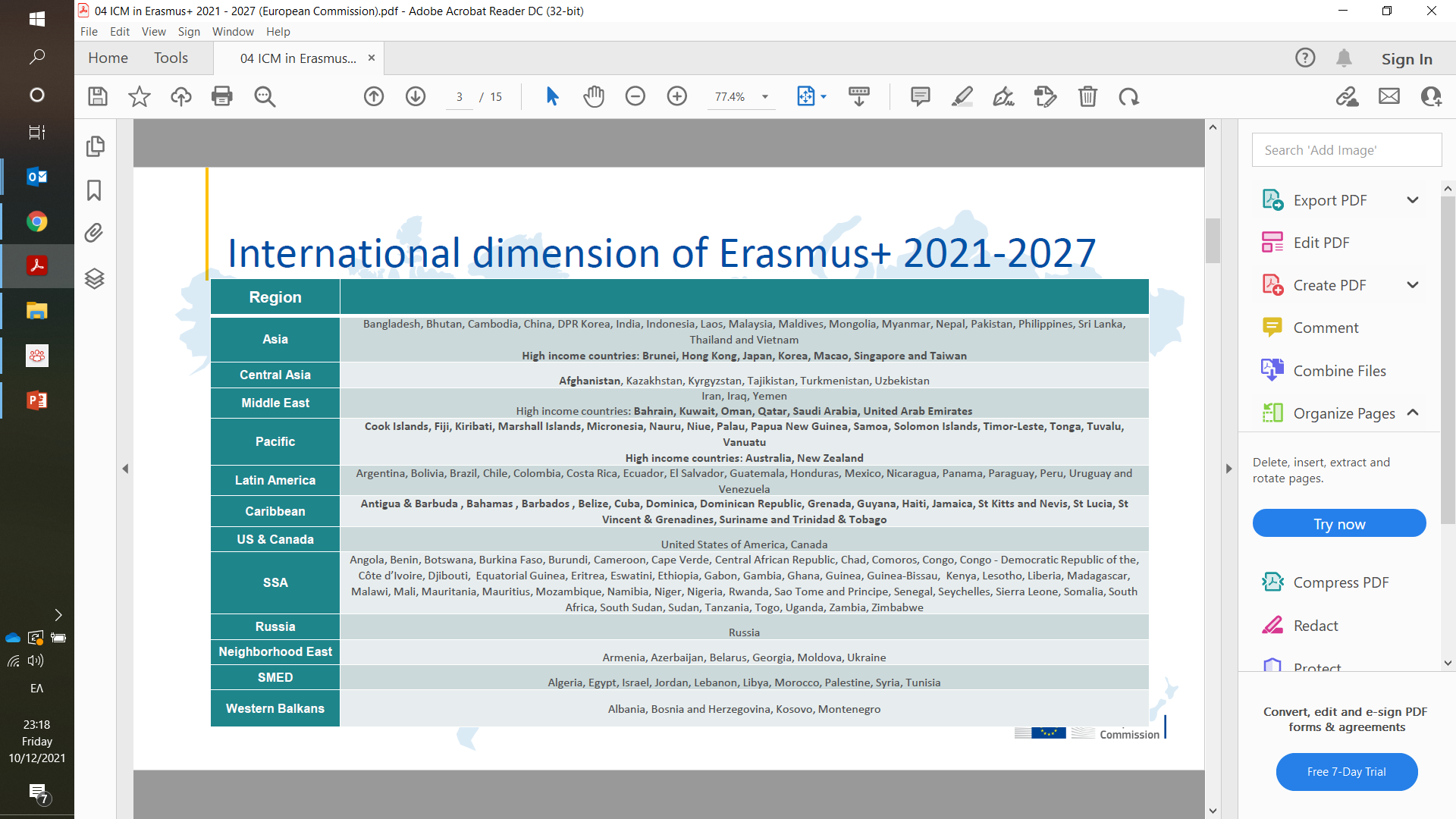 Κινητικότητα Erasmus στην τριτοβάθμια εκπαίδευση 2021–2027
Σε ποιους απευθύνεται:
1. Γραφεία Erasmus/Διεθνών Σχέσεων
2. Φοιτητές/τριες και Νέους Απόφοιτους/τες
3. Προσωπικό των Ιδρυμάτων
1
Γραφεία Διεθνών Σχέσεων/Erasmus
Πώς μπορεί ένα ΑΕΙ να συμμετέχει;
Μεμονωμένα - Erasmus Charter 
 Για να μπορούν τα ΑΕΙ να διεκδικήσουν χρηματοδότηση θα πρέπει να είναι πρωτίστως κάτοχοι του Χάρτη Erasmus 
37 AEI στην Κύπρο κατέχουν το Χάρτη Erasmus για την τρέχουσα προγραμματική περίοδο 2021- 2027 
 Υποβολές προς την ΕΕ για διαπίστευση πραγματοποιούνται ετησίως.
Μέσω Κοινοπραξίας (Consortium)
Ως συντονιστής ή ως εταίρος. Οι κοινοπραξίες κινητικότητας αποτελούνται από τουλάχιστον 2 ΑΕΙ και άλλους οργανισμούς δημόσιους ή ιδιωτικούς που δραστηριοποιούνται στην αγορά εργασίας ή στους τομείς της εκπαίδευσης, κατάρτισης και νεολαίας.
Μια  κοινοπραξία θα πρέπει να υποβάλλει αίτηση στο ΙΔΕΠ για διαπίστευση.
Η αίτηση για διαπίστευση και η αίτηση για επιχορήγηση της κοινοπραξίας μπορούν να 
    υποβληθούν κατά τον ίδιο γύρο αιτήσεων.
Υποβολή αιτήσεων
Ένα ΑΕΙ μπορεί να υποβάλει αίτηση μόνο μία φορά ανά γύρο επιλογής ως μεμονωμένο ΑΕΙ ή/και ως συντονιστικό ΑΕΙ μιας δεδομένης κοινοπραξίας. 
Μπορούν να χρησιμοποιηθούν και τα δύο κανάλια ΤΑΥΤΟΧΡΟΝΑ (μεμονωμένη εφαρμογή και εφαρμογή κοινοπραξίας) 
Το ΑΕΙ παραμένει υπεύθυνο για την αποτροπή της διπλής χρηματοδότησης, όταν τα δύο κανάλια χρησιμοποιούνται στο ίδιο ακαδημαϊκό έτος.
Επιτρέπει τη μεικτή κινητικότητα-Blended Mobility για όλους τους τύπους κινητικότητας

Εισάγει τα Μεικτά Εντατικά Προγράμματα- BIPs

Ενισχύει την Κινητικότητα Διδακτορικών Φοιτητών 

Υποστηρίζει την Κινητικότητα σε Χώρες Εταίρους ( 1-14)  μέσα από την KA131 
      ( ποσοστό 20%)

 Καθορίζει τις ομάδες- στόχους για την ενίσχυση τους με συμπληρωματικά ποσά  top-ups 

  Υπογραμμίζει την Ψηφιακή μορφή της Τριτοβάθμιας Κινητικότητας
Διαφοροποιήσεις της προγραμματικής περιόδου 2021- 2027
[Speaker Notes: Ο]
Μεικτή Κινητικότητα 1/2
Βασικές αρχές της Μεικτής Κινητικότητας
Οι δραστηριότητες μεικτής μάθησης αφορούν το συνδυασμό δραστηριοτήτων διαδικτυακής και φυσικής μάθησης. 
Κατά κανόνα, κάθε κινητικότητα που ήταν προηγουμένως αποκλειστικά φυσική κινητικότητα, μπορεί τώρα να οργανωθεί ως συνδυασμός φυσικής κινητικότητας στο εξωτερικό με μια περίοδο διαδικτυακής μάθησης η οποία θα πραγματοποιείται είτε πριν είτε μετά το φυσικό μέρος.
Η Μεικτή κινητικότητα μπορεί να προκύψει σε όλους τους τύπους κινητικοτήτων ( για το διδακτικό και διοικητικό προσωπικό)  καθώς και για ροές που αφορούν κινητικότητα για σπουδές και πρακτική άσκηση.
Μεικτή Κινητικότητα 2/2
Μεικτή Κινητικότητα για Φοιτητές/τριες και Προσωπικό
Στο πλαίσιο του νέου προγράμματος Erasmus+, υπάρχουν δύο τρόποι οργάνωσης της μεικτής κινητικότητας για τα δικαιούχα ιδρύματα:

Αποστολή δικαιούχου φοιτητή/τριας ή μέλους του προσωπικού σε μεικτή κινητικότητα που οργανώνεται όπως οποιαδήποτε παραδοσιακή κινητικότητα φοιτητών/τριών ή προσωπικού, αλλά σε μεικτή μορφή.
Διευκρινίζεται ότι οι σύντομες περίοδοι κινητικότητας 5-30 ημέρες είναι κατά κανόνα μεικτές, με εξαίρεση την κινητικότητα Διδακτορικών στην οποία το διαδικτυακό μέρος δεν είναι υποχρεωτικό 
ή/και
Οργάνωση ενός μεικτού εντατικού προγράμματος (Blended Intensive Program - BIP) όπου ομάδες φοιτητών ή/και προσωπικού συμμετέχουν από κοινού σε μια συνδυασμένη φυσική και εικονική εμπειρία μάθησης και κατάρτισης.
Blended Intensive Programmes
Βασικές αρχές συμμετοχής σε Μεικτά Εντατικά Προγράμματα 1/2
Πρόκειται για μικρής διάρκειας προγράμματα 5–30 ημερών, που συνδυάζουν τη φυσική παρουσία με μια διαδικτυακή περίοδο.
Το εντατικό πρόγραμμα θα πρέπει να παρέχει προστιθέμενη αξία σε σύγκριση με τα υφιστάμενα προγράμματα σπουδών στα ΑΕΙ.
Αποτελούνται από τουλάχιστον 3 ΑΕΙ από τουλάχιστον 3 Χώρες Προγράμματος
Το ΑΕΙ υποδοχής θα πρέπει να βρίσκεται σε χώρα του προγράμματος ή να είναι μέλος μιας κοινοπραξίας.
Τα ιδρύματα αποστολής θα πρέπει επίσης να βρίσκονται σε χώρα του προγράμματος, και να έχουν επισυνάψει Διμερή συμφωνία με τα ΑΕΙ υποδοχής. 
Η συνολική αποτίμηση της διαδικτυακής και φυσικής περιόδου θα πρέπει να αφορά τις 3 πιστωτικές μονάδες ETCS.
Blended Intensive Programmes
Βασικές αρχές συμμετοχής σε Μεικτά Εντατικά Προγράμματα 2/2
Το διδακτικό προσωπικό των μεικτών εντατικών προγραμμάτων μπορεί να είναι προσωπικό από ΙΤΕ ή εξειδικευμένο προσωπικό προσκεκλημένο από εταιρείες ( Invited Staff from Enterprise )
Στο συντονιστικό ΑΕΙ χορηγείται χρηματοδότηση για την ανάπτυξη και την οργάνωση του εντατικού προγράμματος με βάση τον αριθμό των εισερχομένων  συμμετεχόντων (6,000 ευρώ για 15 συμμετέχοντες, 8,000 ευρώ για 20 συμμετέχοντες).
Τα αποστέλλοντα ΑΕΙ επιχορηγούν από τον δικό τους προϋπολογισμό την κινητικότητα των συμμετεχόντων φοιτητών/τριών ή προσωπικού τους.
Τα ΑΕΙ των χωρών εταίρων μπορούν να συμμετέχουν με δικά τους έξοδα και δεν προσμετρούνται στην ελάχιστη σύνθεση
Προσοχή!
Η μικρής διάρκειας μεικτή κινητικότητα απευθύνεται κυρίως σε εκείνους που έχουν λόγους να μην υλοποιήσουν μια πλήρως φυσική μακροπρόθεσμη κινητικότητα ( με εξαίρεση του Διδακτορικούς φοιτητές ) 

 Η μικρής διάρκεια κινητικότητα αναμένεται να αξιοποιηθεί από τους δικαιούχους οι οποίοι δικαιολογημένα δεν μπορούν να υλοποιήσουν μακροχρόνια φυσική κινητικότητα ( Άτομα με αναπηρία, άτομα με υποχρεώσεις φροντίδας /caring responsibilities ) 

 ! Αποτελεί υποχρέωση των ΑΕΙ να αξιολογήσουν την καταλληλόλητα της επιλογής των συμμετεχόντων σε μικρής διάρκειας κινητικότητές και να διασφαλίσουν ότι οι φυσικές κινητικότητες μεγάλης διάρκειας παραμένουν ο κανόνας.
Intra-European Mobility in KA131 ( 20%) 1/2
Κινητικότητα σε χώρες εταίρους στα πλαίσια της ΚΑ131
Η κινητικότητα προς τις χώρες εταίρους που υλοποιείται με χρηματοδότηση από την ευρωπαϊκή κινητικότητα έχει δύο στόχους. 

1.Προσφέρει στους φοιτητές και στο προσωπικό καλύτερες ευκαιρίες να αποκτήσουν διεθνή εμπειρία σε όλο τον κόσμο ( Περιοχές 1- 14 ) 

2. Από την άλλη πλευρά, δίνει τη δυνατότητα στα ΑΕΙ σε χώρες του προγράμματος να οικοδομήσουν διαρκή και μακροπρόθεσμη συνεργασία με ιδρύματα στη χώρα εταίρο με τα οποία πιθανόν να συνεργάζονται και στην ΚΑ171
IntraEuropean Mobility in KA131 2/2
Κινητικότητα σε χώρες εταίρους στα πλαίσια της ΚΑ131
Τα ΑΕΙ μπορούν να διαθέσουν το πολύ 20% της χρηματοδότησης τους για διεθνείς κινητικότητες.
Η χρηματοδότηση μπορεί να χρησιμοποιηθεί για την κινητικότητα εξερχόμενων φοιτητών και προσωπικού σε οποιαδήποτε χώρα εταίρο.
Η κινητικότητα υλοποιείται σύμφωνα με τις προϋποθέσεις που διέπουν τη διεθνή κινητικότητα 
  (ελάχιστη διάρκεια και χρηματοδότηση). 
Οι εν λόγω κινητικότητες θα πρέπει να υλοποιηθούν με πολλούς εταίρους και αναμένεται να καλύπτουν το ευρύτερο δυνατό γεωγραφικό φάσμα ( για παράδειγμα όχι μόνο με το Ην. Βασίλειο )
2
Κινητικότητα Φοιτητών/τριών  & Νέων Αποφοίτων
Erasmus+ για φοιτητές και νέους/νέες απόφοιτους/ες
Γιατί να συμμετέχω:
Οι περίοδοι κινητικότητας στο εξωτερικό μπορούν: 
Να βελτιώσουν ψηφιακές, γλωσσικές, και κοινωνικές δεξιότητές
Να αυξήσουν τις πιθανότητες εργοδότησης 
Να ενισχύσουν την ικανότητα επίλυσης προβλημάτων
Να βοηθήσουν στην αυτοπεποίθηση και στην προσαρμογή σε νέες καταστάσεις
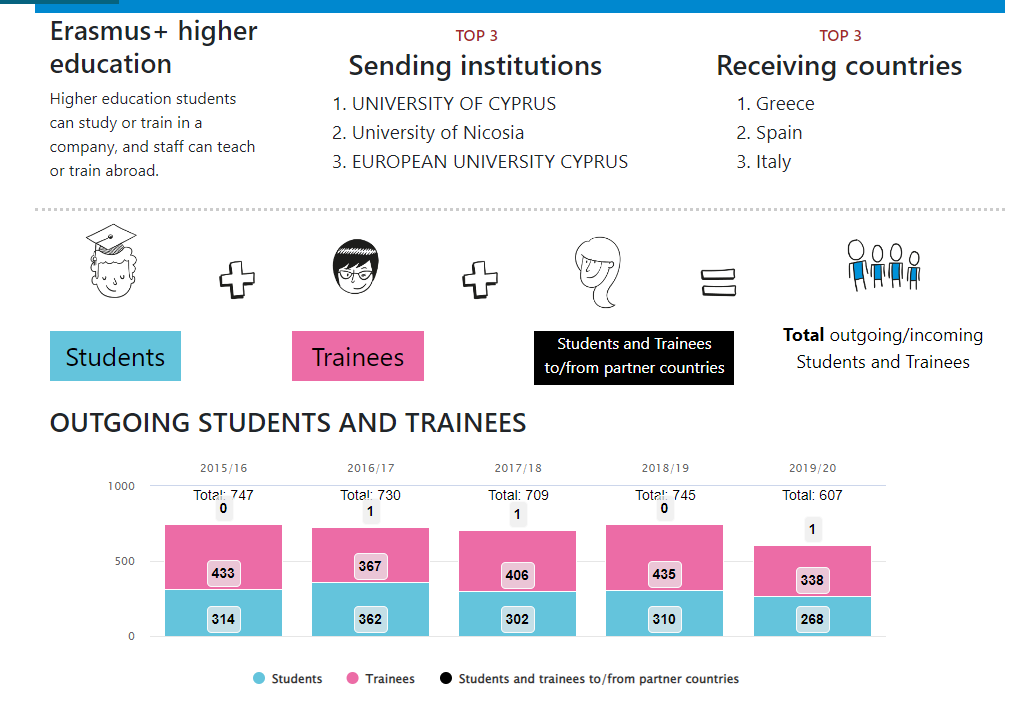 Κινητικότητα Φοιτητών/τριών
Αφορά όλους τους τομείς σπουδών 
Όλα τα επίπεδα EFQM 5- 8 (σύντομος κύκλος -δίπλωμα) προπτυχιακό, μεταπτυχιακό, και διδακτορικό  
Αφορά ροές για σπουδές, τοποθέτηση σε επιχειρήσεις/οργανισμούς καθώς και συμμετοχή σε Μεικτά Εντατικά Προγράμματα.
Κινητικότητα Φοιτητών/τριών- Διάρκεια
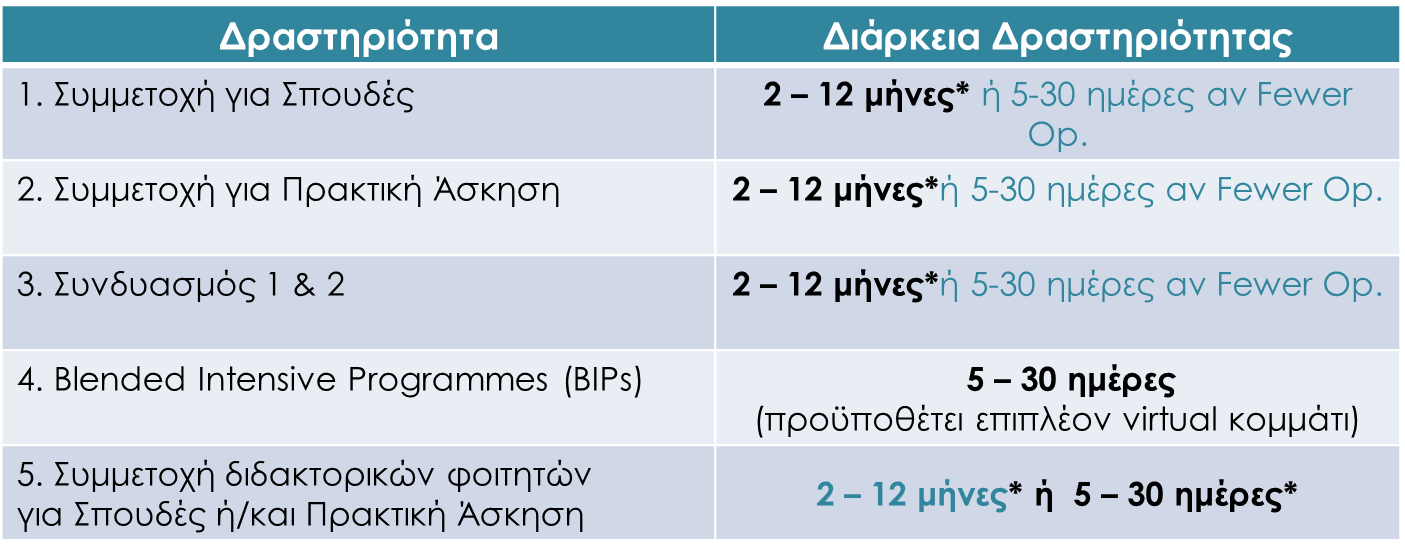 Κινητικότητα για Σπουδές και Πρακτική Άσκηση
Κινητικότητα Μακράς Διάρκειας  (Long Term Mobility 2-12 μήνες ) :

Η ελάχιστη διάρκεια μιας μακράς διάρκειας κινητικότητας είναι 2 μήνες και η μέγιστη διάρκεια οι 12 μήνες.
Μια περίοδος φυσικής κινητικότητας μπορεί να συνδυαστεί με μια διαδικτυακή περίοδο.
Η κινητικότητα φοιτητών για σπουδές μπορεί επίσης να περιλαμβάνει και συμπληρωματική περίοδο πρακτικής άσκησης οπόταν η συνολική περίοδος θεωρείται κινητικότητα για σπουδές.

Κινητικότητα σύντομης Διάρκειας  (Short Term Mobility 5-30 ημέρες ) :

Η διάρκεια της φυσικής κινητικότητας είναι 5–30 ημέρες και πρέπει να συνδυαστεί υποχρεωτική διαδικτυακή περίοδος με αυτήν ( πλην των Διδακτορικών φοιτητών )
Βασικές αρχές κινητικότητας για Σπουδές
Οι ανταλλαγές βασίζονται αποκλειστικά σε Διμερείς συμφωνίες συνεργασίας που έχουν συναφθεί μεταξύ των ΑΕΙ.
Τα ΑΕΙ επιλέγουν τους φοιτητές για τις ανταλλαγές μέσα από ανακοινωμένα και διαφανή κριτήρια και καταγεγραμμένες διαδικασίες 
Το ΑΕΙ υποδοχής δεν χρεώνουν δίδακτρα στους εισερχόμενους φοιτητές ανταλλαγής.
Οι περίοδοι κινητικότητας που ολοκληρώνονται με επιτυχία θα αναγνωρίζονται αυτόματα και χωρίς οποιαδήποτε ενέργεια εκ μέρους των φοιτητών/τριών, στο έντυπο αναλυτικής βαθμολογίας 
( Transcript of Records ) και στο Παράρτημα Διπλώματος ( Diploma Supplement).
 Οι φοιτητές μπορούν να συμμετέχουν σε περιόδους κινητικότητας από το πρώτο έτος σπουδών τους ( σπουδές, τοποθέτηση, συμμετοχή σε BIPs ). 
Aπο 1/1/23 οι Διμερείς Συμφωνίες και τα Learning Agreements για Σπουδές δρομολογούνται και υπογράφονται διαδικτυακά.
Βασικές αρχές κινητικότητας για Τοποθέτηση
Οργανισμοί υποδοχής είναι όλοι οι ιδιωτικοί και δημόσιοι οργανισμοί
συμπεριλαμβανομένων ερευνητικών ιδρυμάτων, ιδρυμάτων τριτοβάθμιας εκπαίδευσης, άλλων εκπαιδευτικών ιδρυμάτων και ΜΚΟ (εξαιρούνται τα Ευρωπαϊκά Θεσμικά Όργανα) 
Η  εξεύρεση οργανισμού τοποθέτησης αποτελεί ευθύνη των φοιτητών/τριών και νέων αποφοίτων 
Εάν η τοποθέτηση ολοκληρωθεί πριν από την αποφοίτηση, θα αναγνωριστεί στο πτυχίο του/της φοιτητή/τριας όπως επίσης και στο Παράρτημα Διπλώματος.
Εάν ολοκληρωθεί με το πέρας του πτυχίου  ( τοποθέτηση νέων αποφοίτων ) θα αναγνωριστεί στο έντυπο EUROPASS
Οι πρόσφατοι/ες πτυχιούχοι/ες μπορούν να ολοκληρώσουν εντός 12 μηνών από την αποφοίτησή τους μια περίοδο τοποθέτησης.
Σημαντικό – Η υποβολή ενδιαφέροντος και επιλογή των νέων αποφοίτων πραγματοποιείται πριν την ολοκλήρωση των σπουδών τους ( και όχι αφού αποφοιτήσουν )
Κινητικότητα Διδακτορικών Φοιτητών/τριών
Κινητικότητα μικρής διάρκειας δηλαδή 5–30 ημέρες, που δύναται να συνδυαστεί με μια διαδικτυακή περίοδο (δεν είναι υποχρεωτική η διαδικτυακή περίοδος)

Οι μετακινούμενοι υποψήφιοι διδάκτορες που εργοδοτούνται στα ΑΕΙ τους  (ως ερευνητικοί συνεργάτες) μπορούν επίσης να επωφεληθούν από την κινητικότητα του προσωπικού ( STA/STT )
Συμμετέχοντες με Λιγότερες Ευκαιρίες ( Fewer Opportunities )
Δίνεται συμπληρωματικό ποσό (top-up) στα έξοδα διαβίωσης βάσει των προτεραιοτήτων του οδηγού πολυμορφίας και συμπερίληψης ο οποίος ορίζει τις ομάδες-στόχους της ΚΔ.

Μόνο οι προκαθορισμένες ομάδες φοιτητών/τριών και πρόσφατων αποφοίτων σε κάθε χώρα είναι επιλέξιμες για το Top Up.

Οι σπουδαστές/στριες και πρόσφατοι απόφοιτοι που εμπίπτουν στην κατηγορία λιγότερες ευκαιρίες μπορούν να λαμβάνουν ένα συμπληρωματικό ποσό επιχορήγησης το top-up for inclusion support

– 250 EUR το μήνα για μακράς διάρκειας κινητικότητες (2-12 μήνες)
– 100/150 EUR για σύντομης διάρκειας κινητικότητες (5-30 ημέρες)

O οδηγός πολυμορφίας και συμπερίληψης με τα απαιτούμενα αποδεικτικά και καθορισμένες ομάδες στόχους αφορά τόσο στην Πρόσκληση 2021 όσο και στην Πρόσκληση 2022 

Δείτε εδώ τον οδηγό και τα απαιτούμενα αποδεικτικά έντυπα ανά ομάδα-στόχο →  Οδηγός
Έξοδα Διαβίωσης για Σπουδαστές/στριες/Απόφοιτους
Κινητικότητες μεγάλης διάρκειας
Έξοδα Διαβίωσης για Φοιτητές/τριες/Απόφοιτους 
Κινητικότητες σύντομής διάρκειας
3
Κινητικότητα 
Προσωπικού
Κινητικότητα  Προσωπικού (Ακαδημαϊκού)
Κινητικότητα για Διδασκαλία – Staff Mobility for Teaching – STA
Αποκλειστικά σε ιδρύματα που φέρουν Χάρτη Erasmus με τα οποία έχει προηγηθεί η υπογραφή Διμερούς Συμφωνίας μέσα από το εργαλείο EWP

Διάρκεια: 2- 60 Ημέρες / επιπλέον 2 μέρες ταξιδιού 

8 ώρες διδασκαλίας ανά εβδομάδα ( ή μικρότερης διάρκειας μετακινήσεις ) 

οι ώρες διδασκαλίας υπολογίζονται από το εργαλείο BM για κινητικότητες μεγαλύτερης διάρκειας των 5 ημερών 

Αν προκύπτει συνδυασμός εκπαίδευσης και διδασκαλίας ( teaching & Training ) οι ώρες διδασκαλίας μειώνονται σε 4 από 8 

Για τους Invited Staff from Enterprise  Διάρκεια κινητικότητας 1 ημέρα, δεν υπάρχει περιορισμός στο θέμα ωρών διδασκαλίας
Κινητικότητα  Προσωπικού (Ακαδημαϊκού/Διοικητικού)
Κινητικότητα για Εκπαίδευση/Κατάρτιση – Staff Mobility for Training – STΤ
Εν αρχή αποκλείονται τα συνέδρια ( conferences ) 

Η κινητικότητα μπορεί να πραγματοποιηθεί σε ΑΕΙ που φέρει χάρτη Erasmus ( π.χ. παρακολούθηση ενός Staff WEEK  http://staffmobility.eu/staff-Week-search ) 

‘Η μπορεί να έχει τη μορφή Σκιώδους εργασίας / Job Shadowing 

‘H μπορεί να αφορά την παρακολούθηση εκπαίδευσης σε οργανισμό/ επιχείρηση

Δεν είναι υποχρεωτική η ύπαρξη Διμερούς Συμφωνίας για STT ή SMP – παρ’ολ’αυτά το ίδρυμα υποδοχής ( έαν είναι ΑΕΙ )  πρέπει να φέρει χάρτη Erasmus 

Διάρκεια: 2- 60 Ημέρες / επιπλέον 2 μέρες ταξιδιού
Κινητικότητα  Προσωπικού (Ακαδημαϊκού/Διοικητικού)
Έξοδα διαβίωσης Προσωπικού
Ταξιδιωτικά Έξοδα Φοιτητές/τριες - Προσωπικό
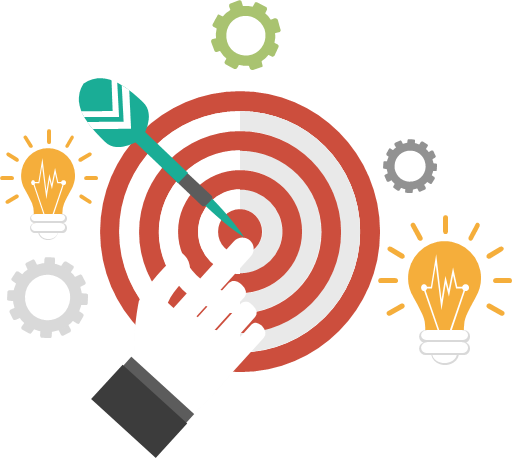 Σταυρούλα Αντωνίου
Λειτουργός Προγράμματος
KA 1 Τομέας Τριτοβάθμιας Εκπαίδευσης 
Τηλ: 22448891
santoniou@idep.org.cy
Στοιχεία Επικοινωνίας